Where in the World Is Greece?
Greece is a country in Europe. It shares borders with Albania, Turkey,
PGDM and Bulgaria.
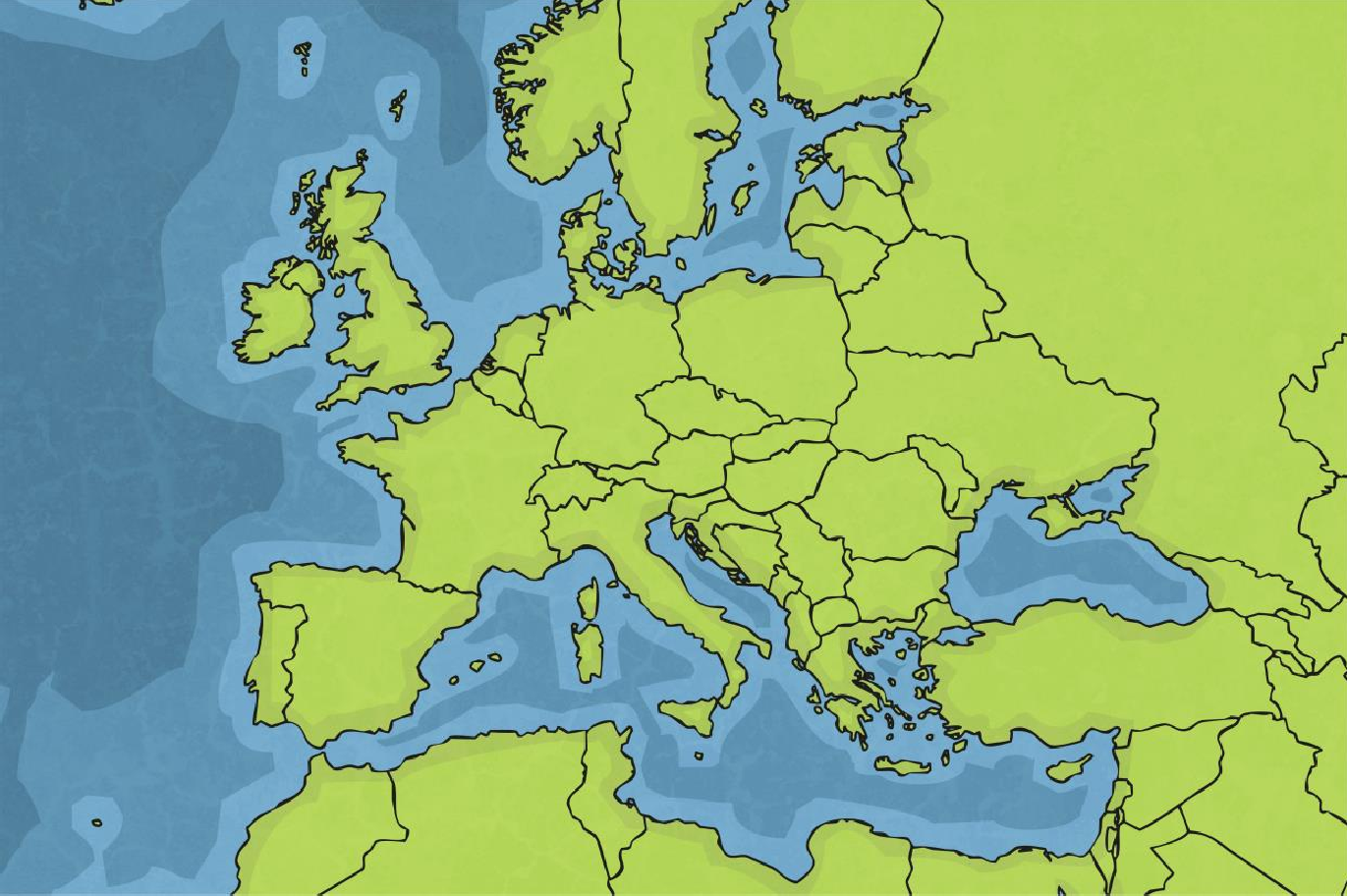 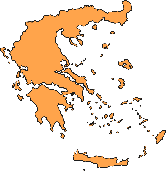 Greece: The Facts
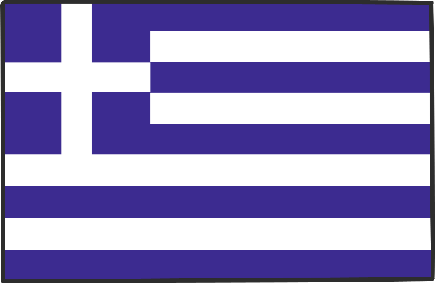 Flag of Greece  (Hellenic Republic)
Coastline
Greece has 8479 miles of coastline. In fact, no point is more than 85  kilometres from the coast. 

Aegean Sea	Mediterranean Sea	Ionian Sea
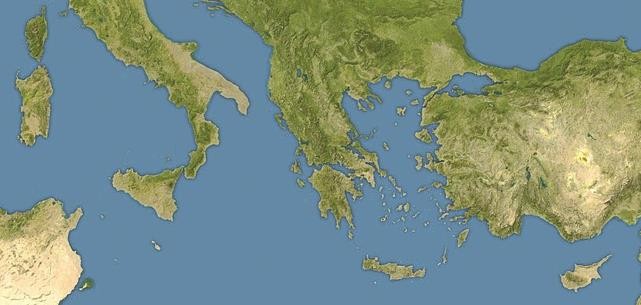 Aegean Sea
Ionian Sea
Mediterranean Sea
SHhiodwe AAnnsswweerrss
Islands
There are over 2000 islands that make up the Greek nation. Around 170 of  these islands are populated. If you counted every rocky outcrop, however,  the number of islands would total more than 3000. Islands account for  around 20% of the country’s land area.
Crete is the largest of
the Greek islands.

Other beautiful islands
is Santorini with the 
famous sunset, 
Rhodes and many more!

Have you been on  holiday to Greece?  Did you stay on one  of the islands?
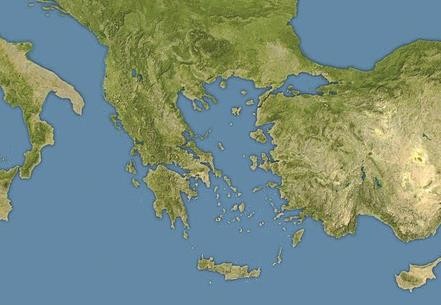 Mainland Greece
Greece is one of the most mountainous countries in Europe. 

In Greek mythology,  Mount Olympus is  said to be the seat of  the Gods.

Mount Olympus is the  highest mountain in  Greece. It measures  9754 feet high (3 kms).
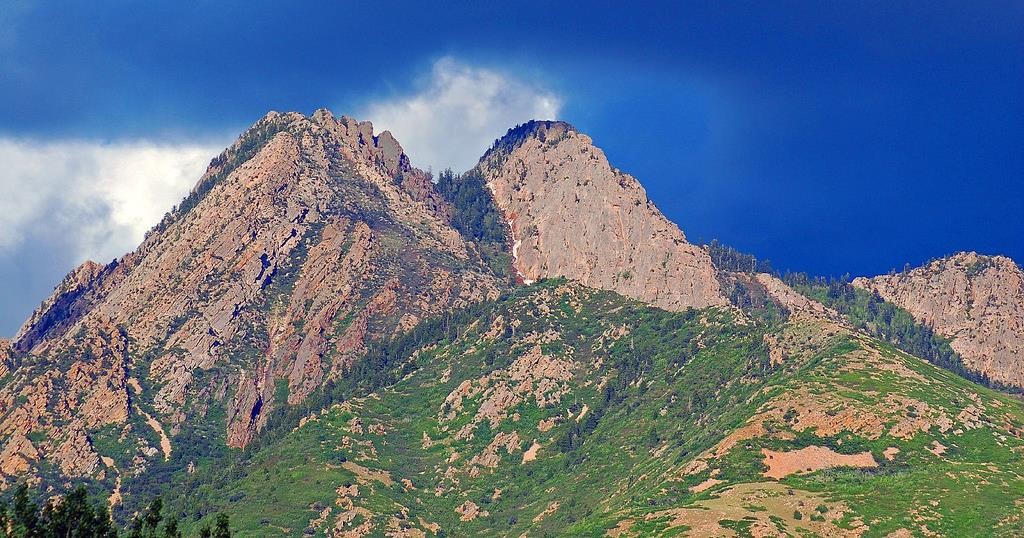 Photo courtesy Brett Neilson (@flickr.com) - granted under creative commons licence - attribution
Mainland Greece
Greece has a warm, sunny climate and enjoys more than 250 days of  sunshine a year. It has a typically Mediterranean climate with hot, dry  summers and mild, rainy winters. Most people consider Greece to be a  summer holiday destination, although there are also popular ski resorts in  the mountainous
regions to the  north of Athens.
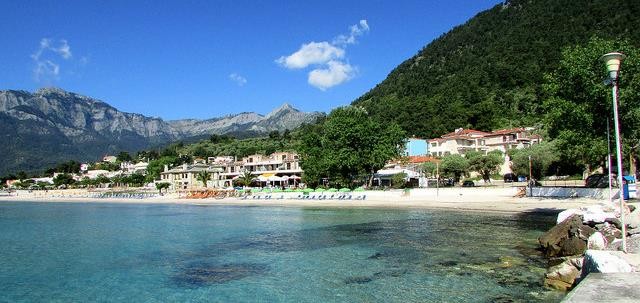 Photo courtesy Ronald Saunders (@flickr.com) - granted under creative commons licence - attribution
Tourism
Because of its warm weather and beautiful scenery, Greece is a popular destination  for tourists. It is one of the most visited countries in the world, largely due to its  Mediterranean climate and extensive coastline. With 18 UNESCO World Heritage  Sites, Greece is rich in culture and history.

This Ancient Greek  site was the  birthplace of a  sporting event still  celebrated today.
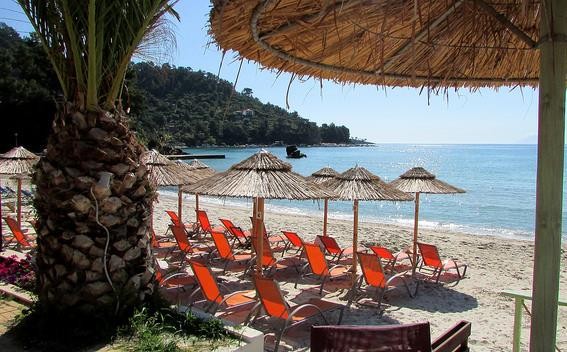 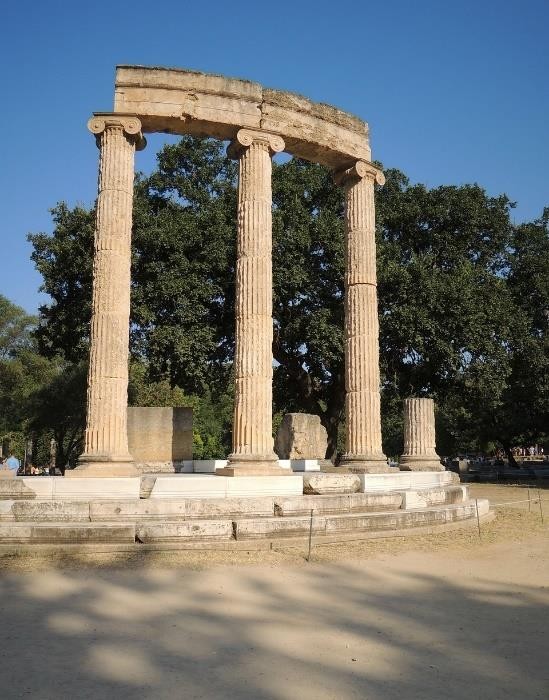 This is Olympia, the  site of the very first  Olympic  Games  held in 776BC.
Photo courtesy Ronald Saunders (@flickr.com) - granted under creative commons licence - attribution
26.5 million tourists visited  Greece in 2015. That’s more  than the Greek population!
Greek Food
The most recognisable Greek food is the olive. Greek legend tells how the  Greek Gods Athena and Poseidon both wanted to be guardian over the city  of Athens. To decide the matter, whoever gave the city the best gift would  become guardian. Athena’s gift of an olive tree was thought to be more  valuable than Poseidon's gift of water.


An olive wreath was  presented to the  winner at the Ancient  Olympic Games.

Did you know that  olive trees can live for  hundreds of years?
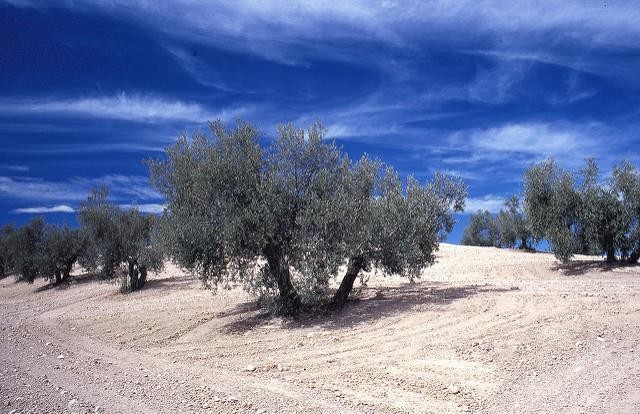 Photo courtesy Mark Hodson Photos (@flickr.com) - granted under creative commons licence - attribution
Greek Food
Small cafes, called Tavernas, serve delicious Greek food.
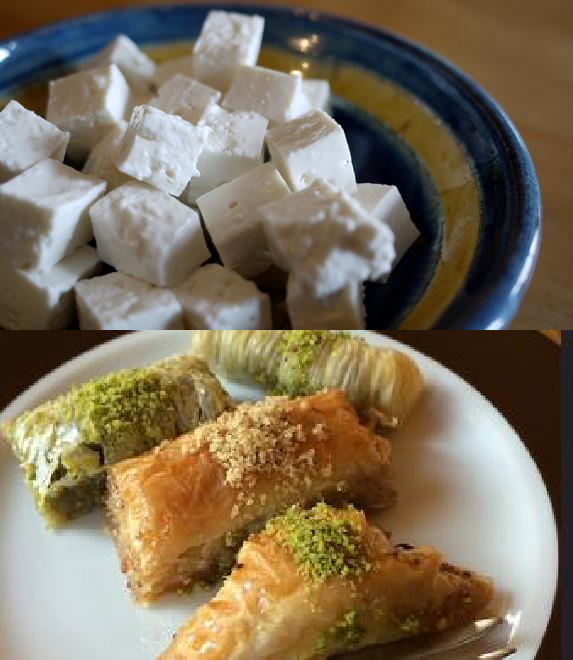 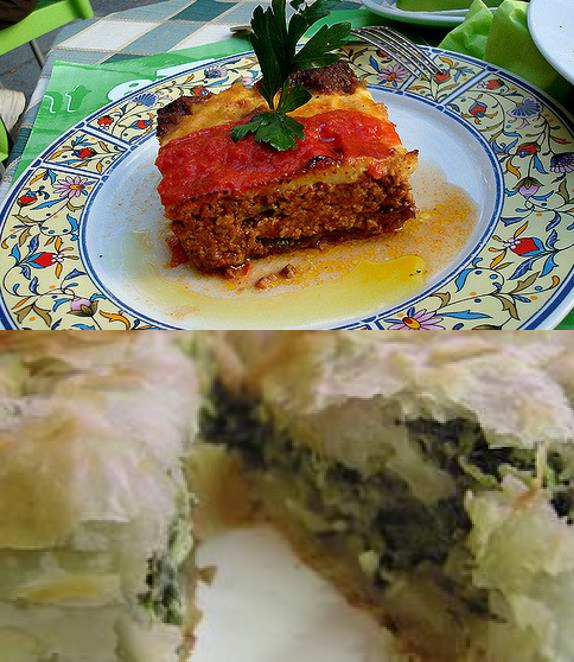 Photos courtes Rebecca Siegel, a_marga, Alper Çuğun and Dan4th Nicholas (@flickr.com) - granted under creative commons licence – attribution
Athens
Athens is the birthplace of democracy, the system of electing a government,  and is one of the oldest European cities. It has been continuously inhabited  for more than 7000 years. Around 40% of the Greek population live here.
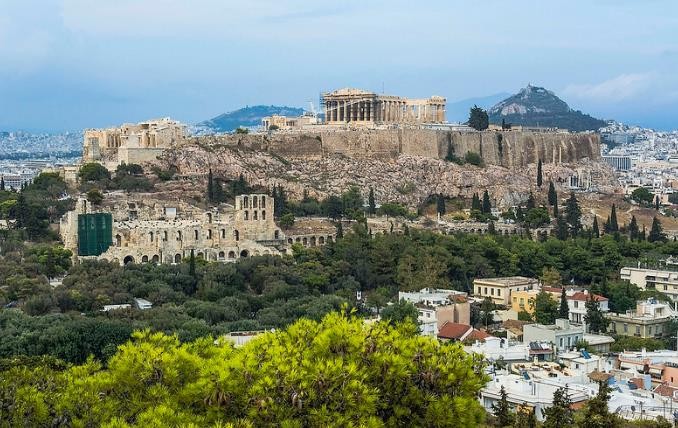 Photo courtesy Guillén Pérez (@flickr.com) - granted under creative commons licence - attribution
Ancient Greece
Ancient Greece inspired many things we still enjoy today.
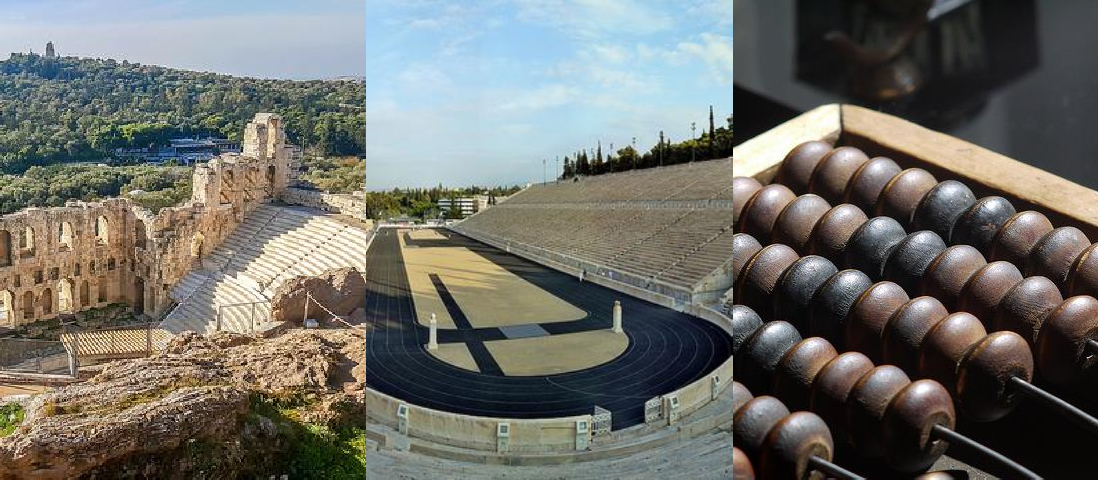 Photos courtes Kostas Arvanitis, Robert Pittman and Samil (@flickr.com) - granted under creative commons licence – attribution
Ancient Greek Wonders
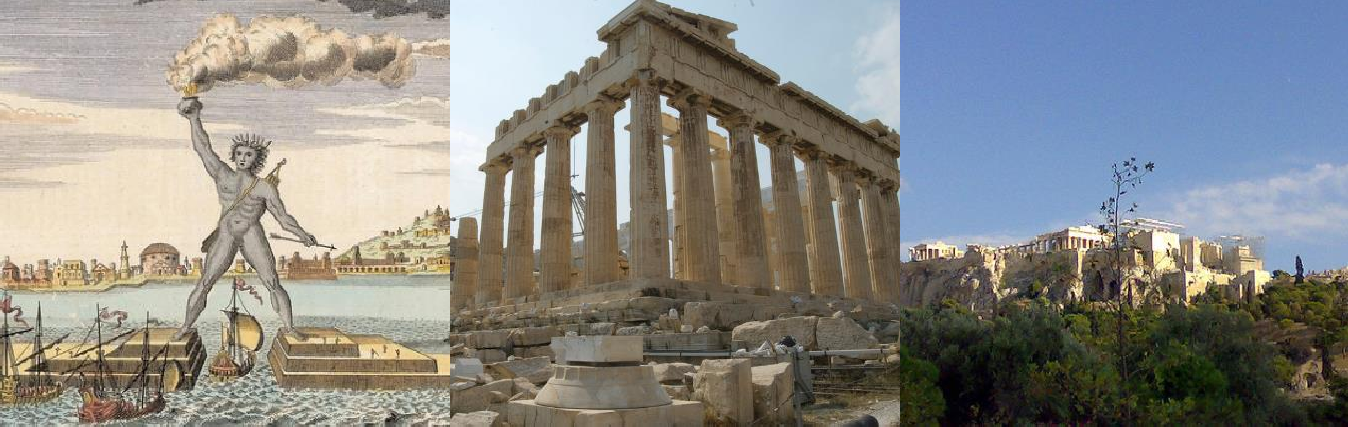 Photos courtes Nathan Hughes Hamilton, claire rowland and Andy K (@flickr.com) - granted under creative commons licence – attribution
Greek Traditions
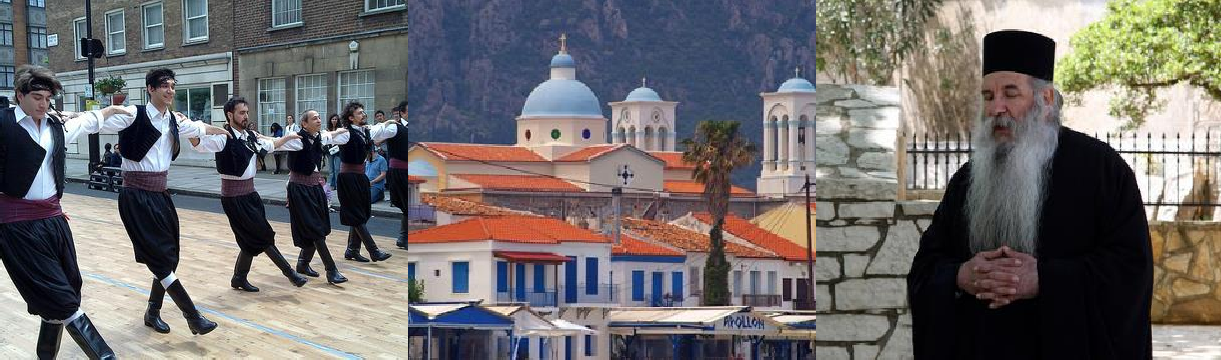 Photos courtes James Nash and Brian Snelson (@flickr.com) - granted under creative commons licence – attribution